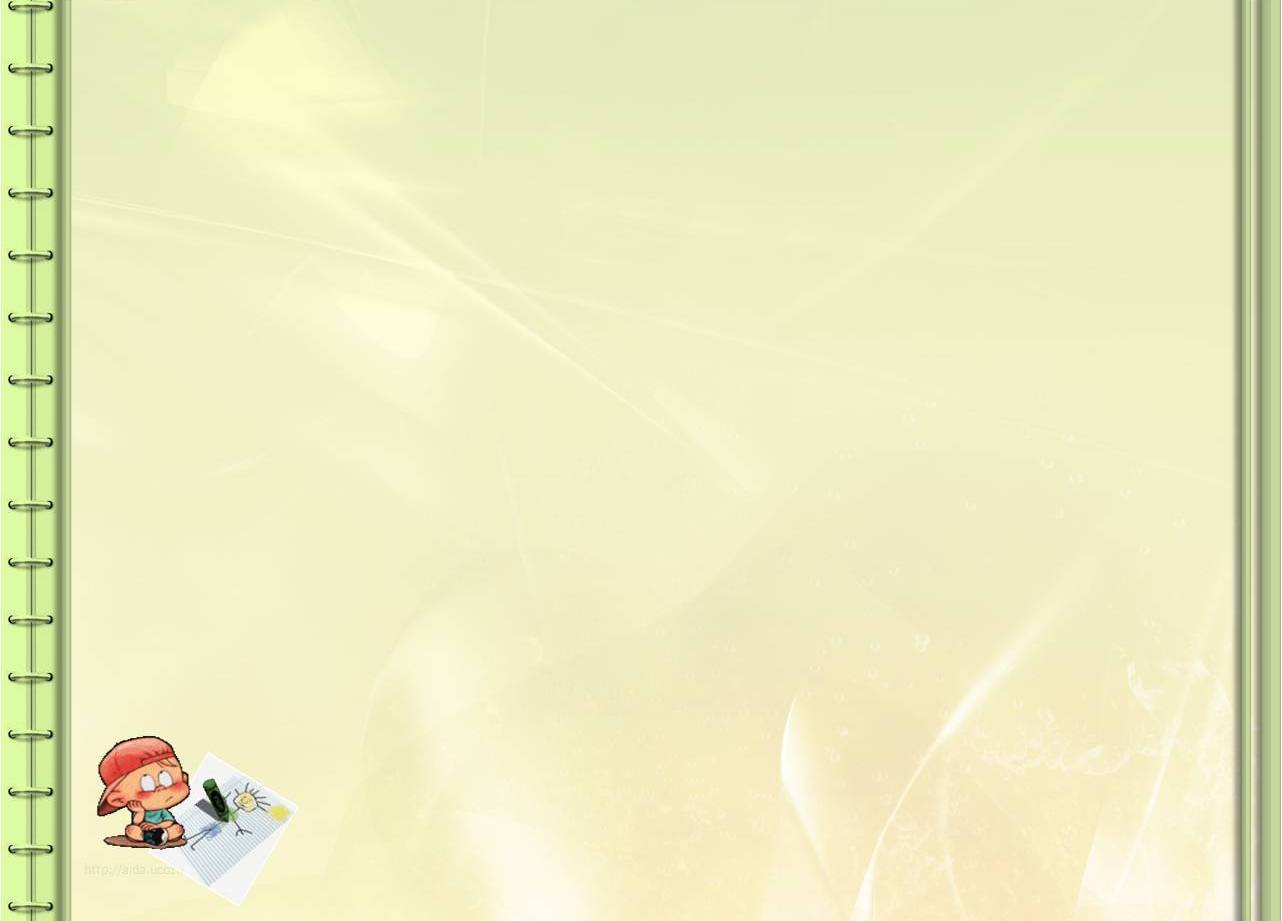 Кружковая работа с детьми  раннего возраста  
«Умные пальчики»

В. А. Сухомлинский утверждал: 
«Истоки способностей и дарования детей - на кончиках их пальцев. От пальцев, образно говоря, идут тончайшие нити - ручейки, которые питают источник творческой мысли. Другими словами, «чем больше мастерства в детской руке, тем умнее ребенок».
Подготовила: воспитатель 
Ковалёва Татьяна Валентиновна
МБДОУ д/с № 31 «Дюймовочка
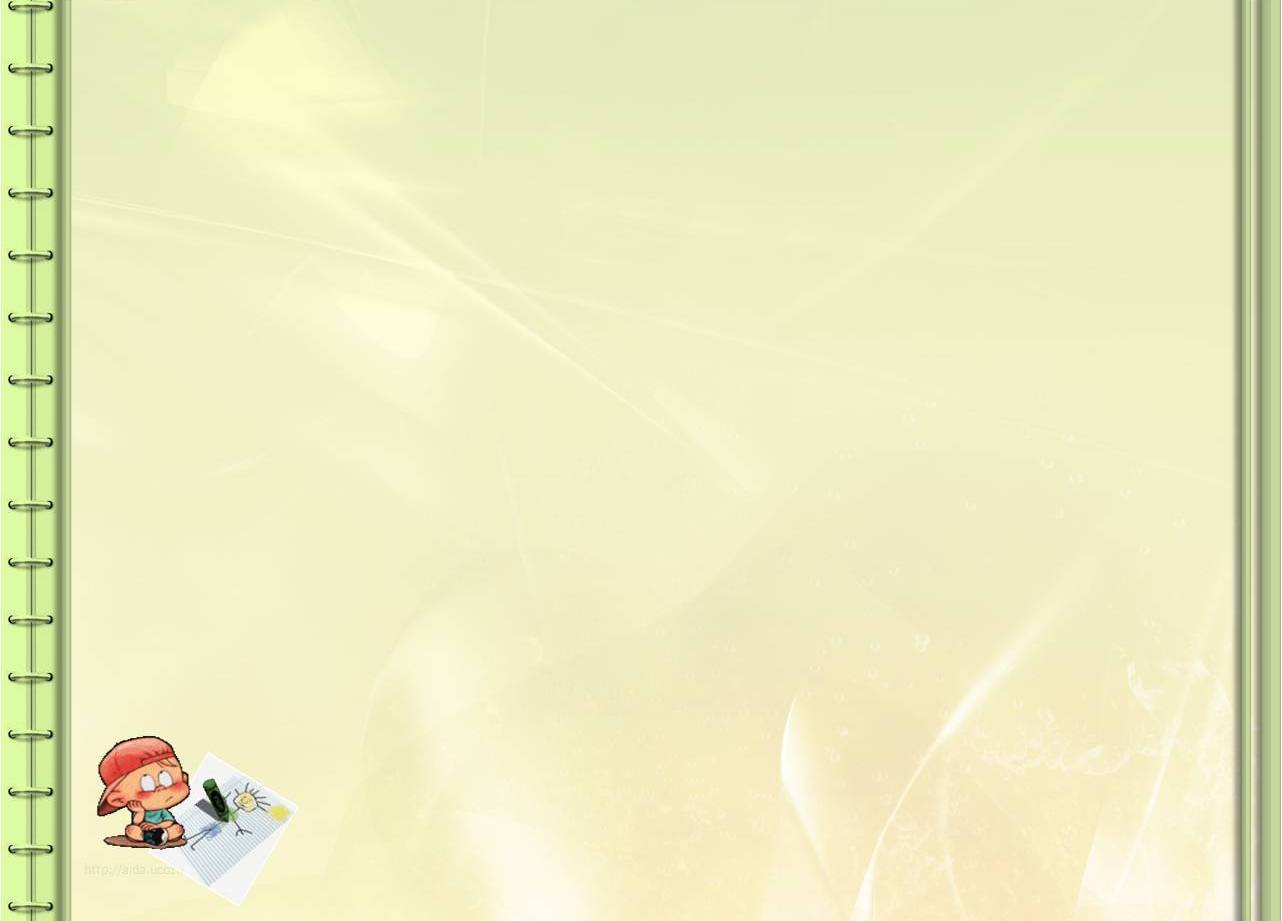 Цель - развитие творческих способностей детей раннего возраста посредством использования нетрадиционных техник рисования; развитие сенсорных эталонов, мелкой моторики, речевого развития. 
Задачи:
развивать творческие способности детей раннего возраста в изобразительной деятельности через нетрадиционные техники;
стимулировать развитие коммутативной функции речи, способствовать расширению активного и пассивного словаря детей; 
создавать в группе благоприятные психолого-педагогические условия для творческой самореализации каждого ребёнка;
знакомить детей и родителей с нетрадиционными приемами рисования, материалом, оборудованием;
 привлечь родителей к дальнейшей совместной деятельности с детьми и использованию данных методик рисования в кругу семьи.
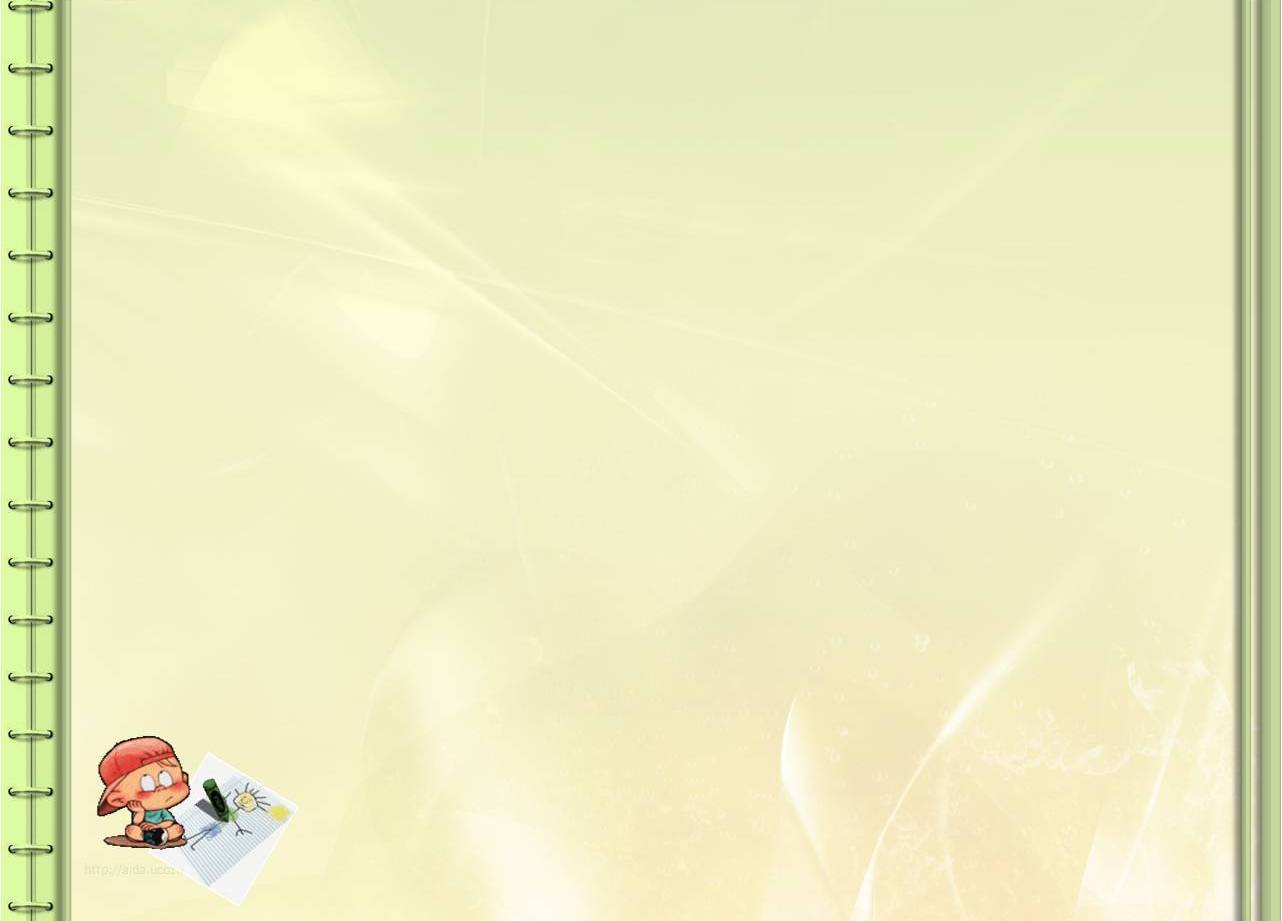 Этапы:
Подготовительный. 
Основной. 
Практический.
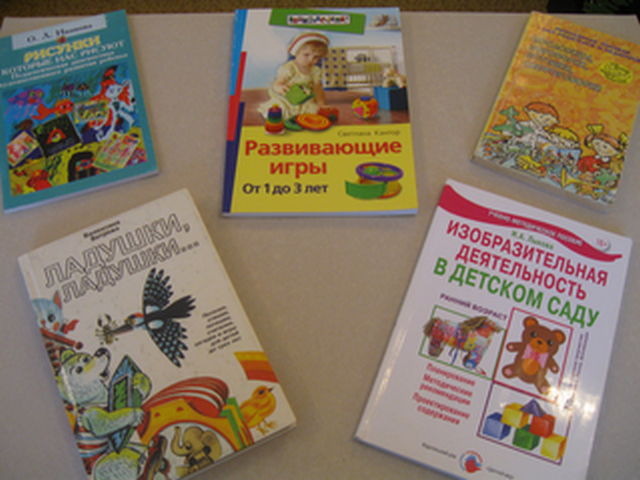 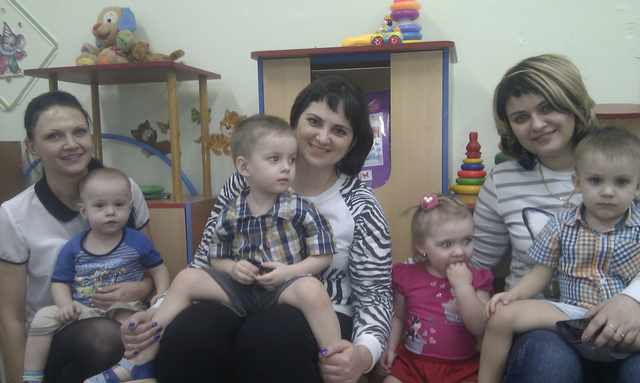 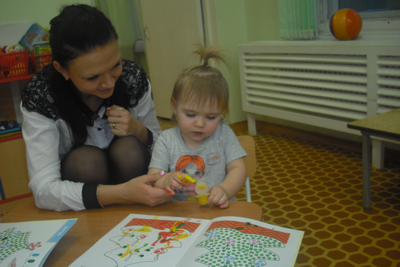 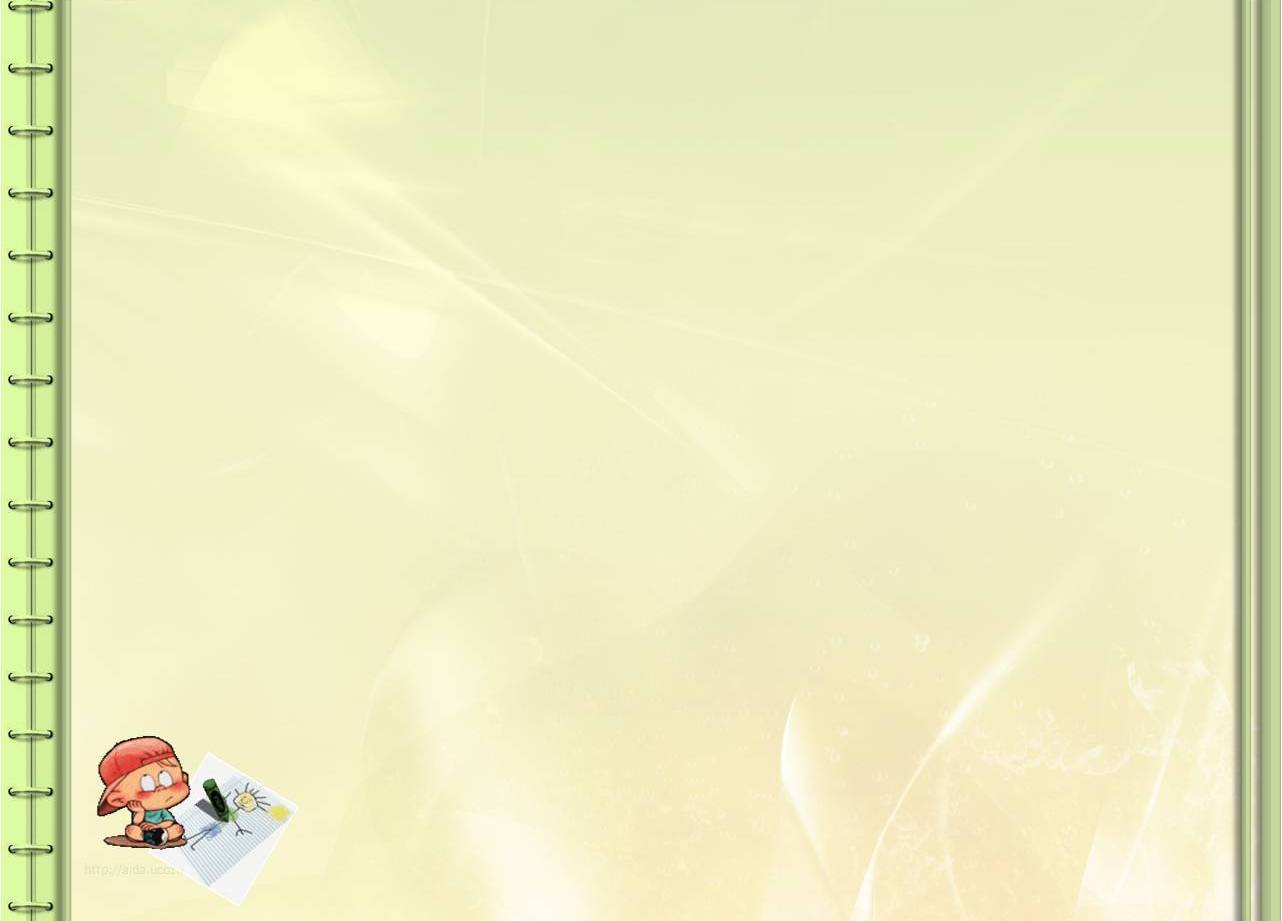 От простого к сложному:

от неосознанных, полуосознанных действий к целенаправленным и произвольным;

от сенсомоторного, наглядно-действенного мышления к образному;

от совместных к индивидуальным действиям;

от расположения деталей «хаотично», до составления композиций не только по контуру, но и внутри;

от выполнения с помощью взрослого к самостоятельным творческим действиям.
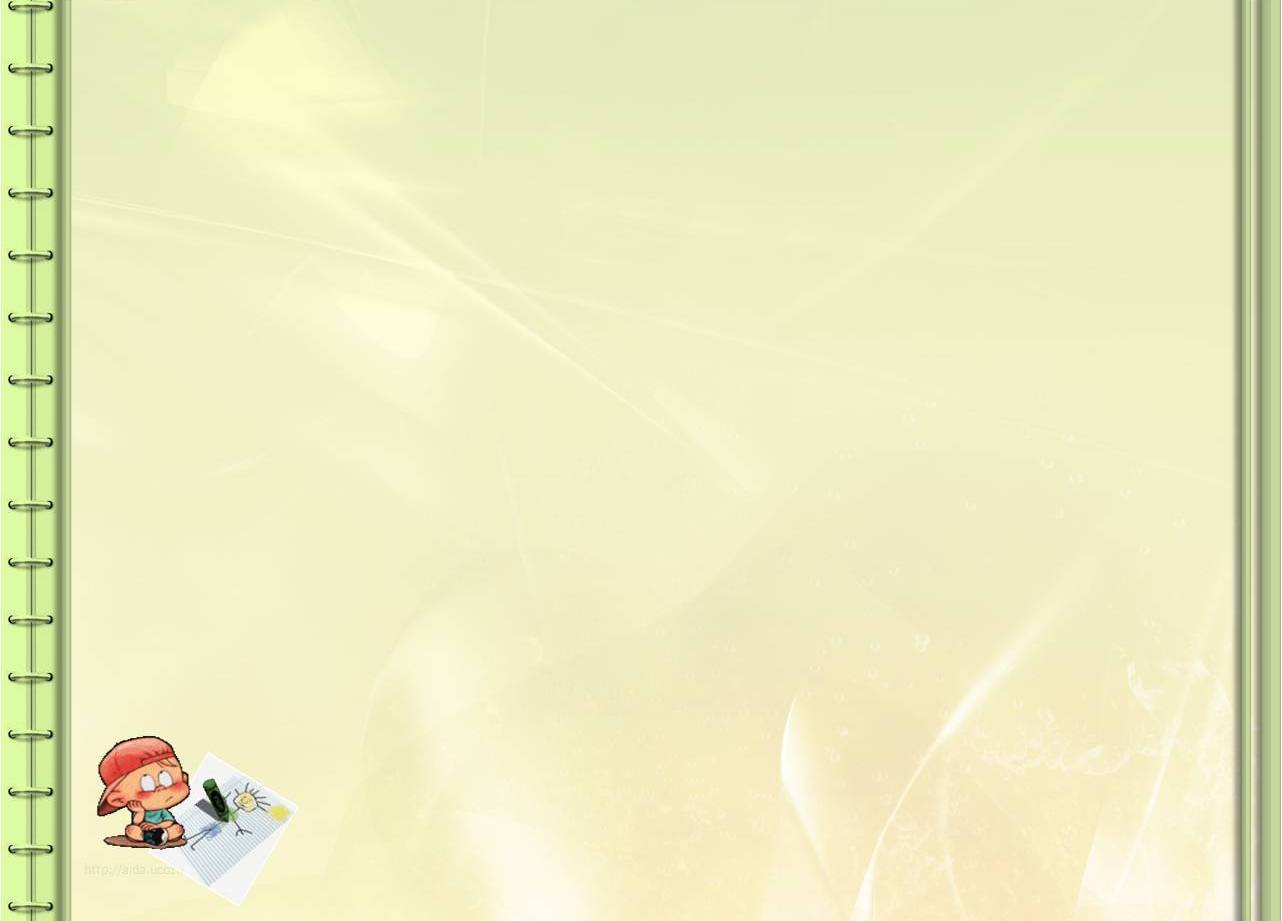 Методы и приемы:
игра, которая является основным видом деятельности детей;
художественное слово;
сюрпризный момент - любимый герой сказки или мультфильма;
просьба о помощи, ведь дети никогда не откажутся помочь слабому, им важно почувствовать себя значимыми;
живая, эмоциональная речь воспитателя.
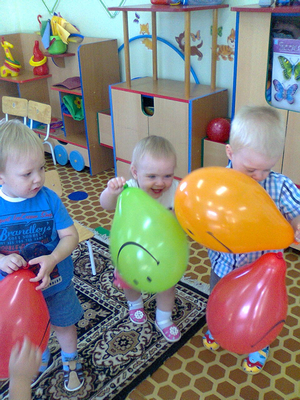 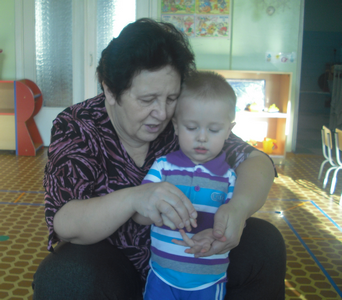 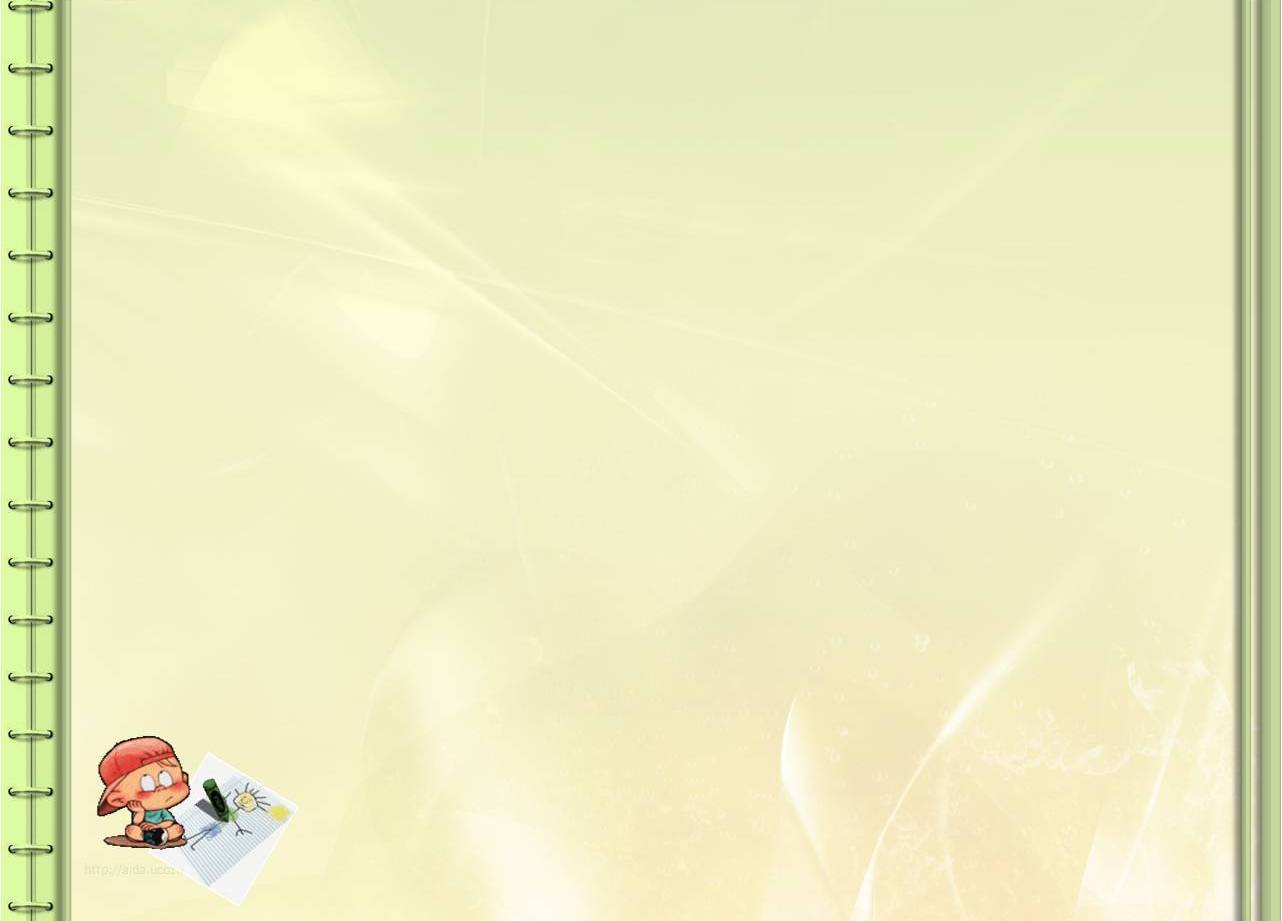 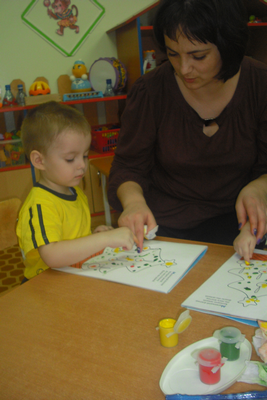 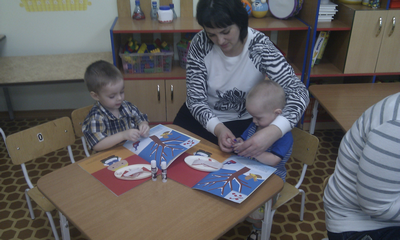 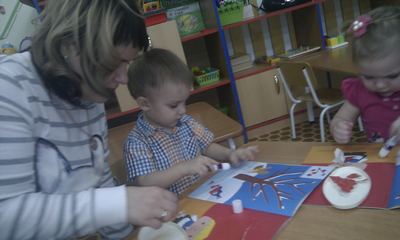 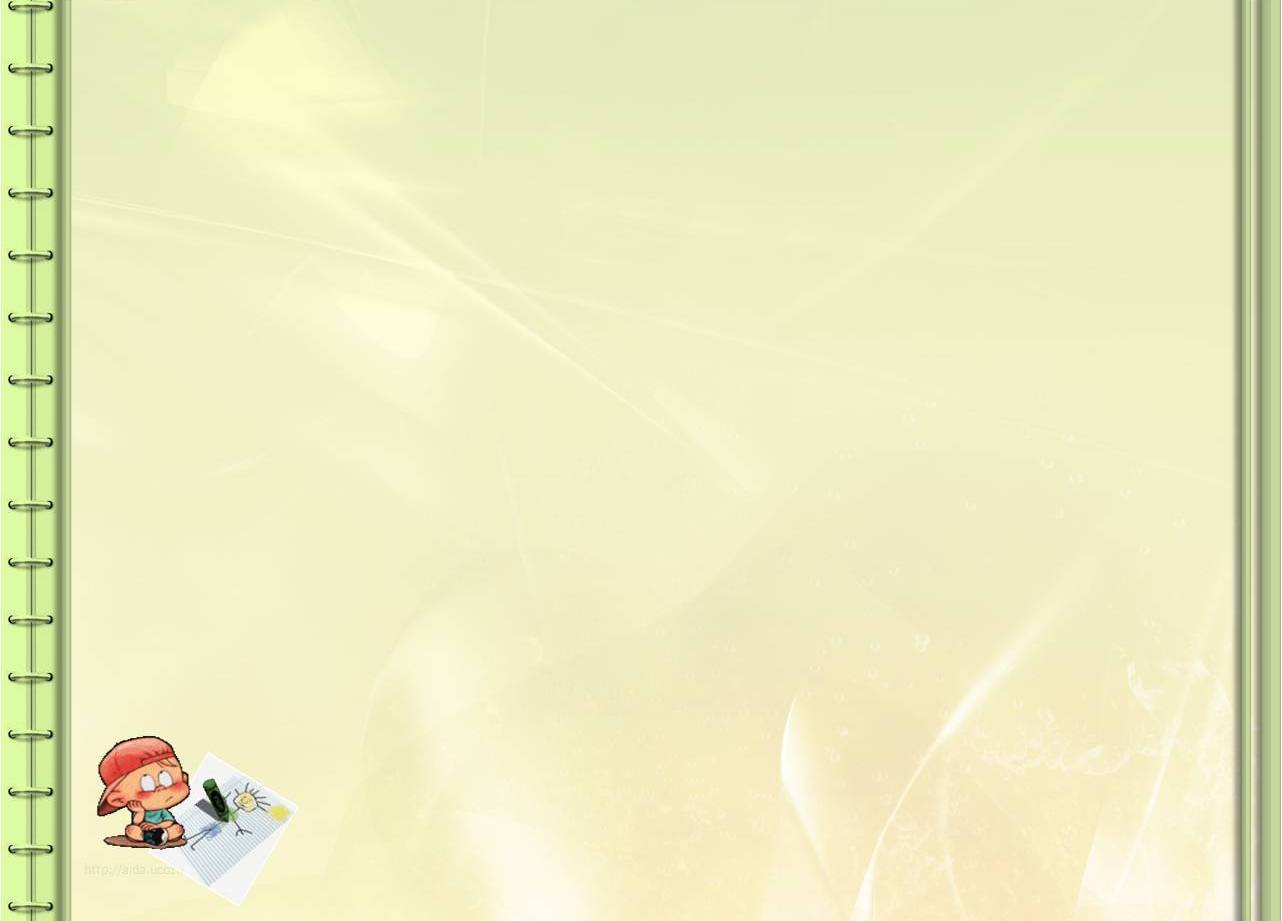 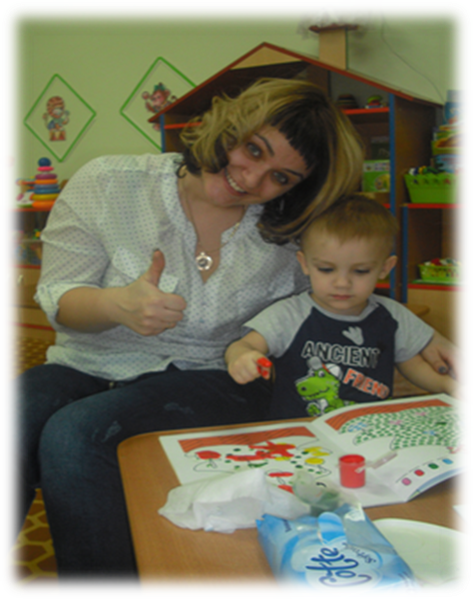 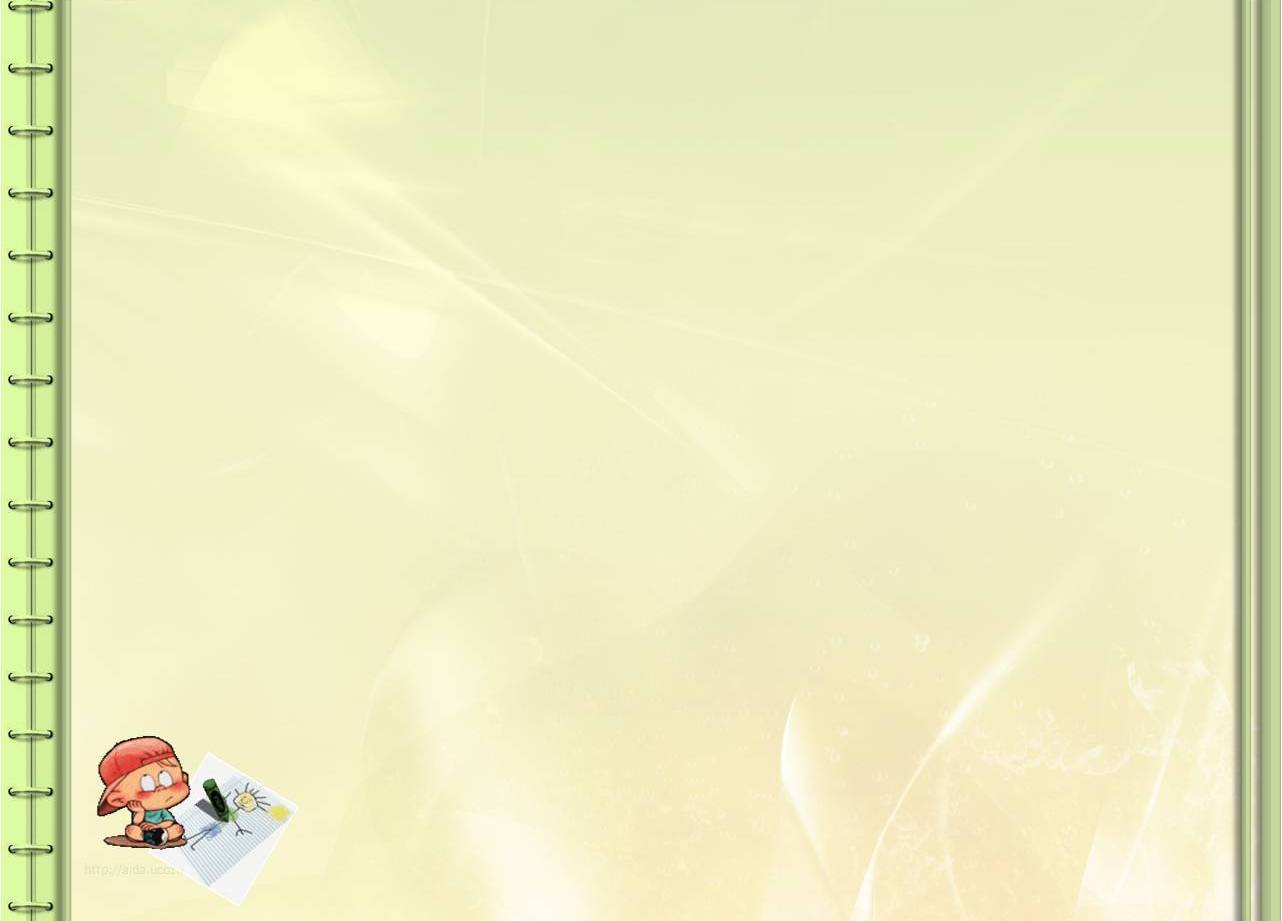 Спасибо за внимание!